Мастер-класс по изготовлению поделки из бросового материала”Домик из Простоквашино”
Колодяжная Елена АнатольевнаВоспитательГБДОУ д/c№93 компенсирующего видаФрунзенского районаСанкт-Петербурга
Домик из Простоквашино
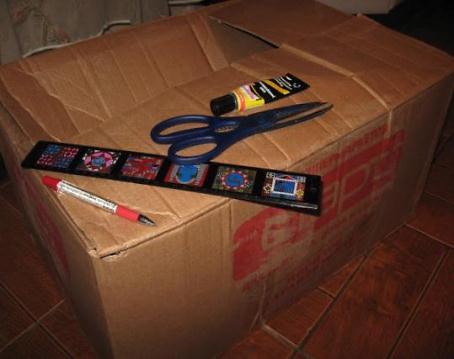 1.Для изготовления домика нам  необходимо:
Любая упаковочная коробка,клей “ПВА” или “Момент”,карандаш,ножницы ,картинки из журналов ,тюль-маленький кусочек.
2.  Размечаем на картоне части домика (размеры могут быть от маленького до большого - это  решает каждый сам. В зависимости от того как  он будет использован. Я его использую на занятиях, в самостоятельной игровой деятельности и в театральной деятельности детей
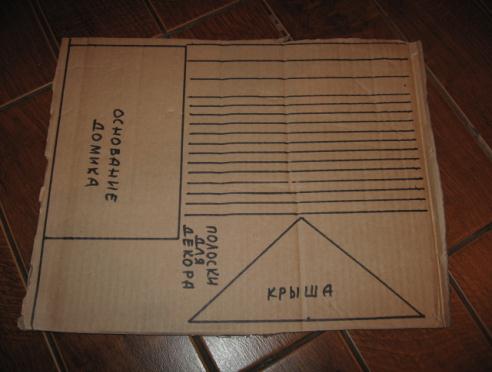 3.Вырезаем аккуратно ножницами по намеченным линиям.
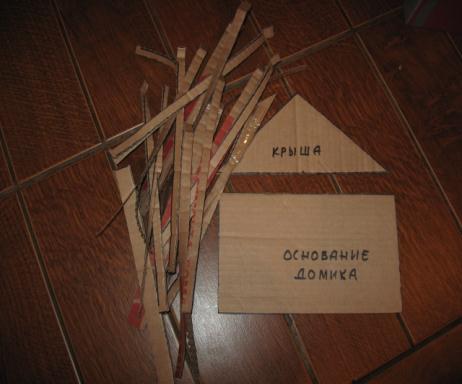 4.Снимаем с одной стороны верхний слой бумаги, чтобы открыть волны картона( с одной из сторон снимается хуже , надо попробовать  на ненужном кусочке)
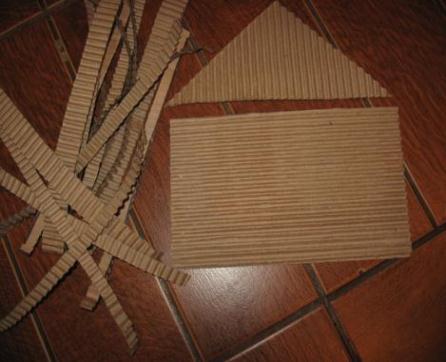 5.Начинаем собирать домик. Приклеиваем его на основу, размечаем окна и украшаем полосками. Можно сразу прорезать окна острым ножом или резаком
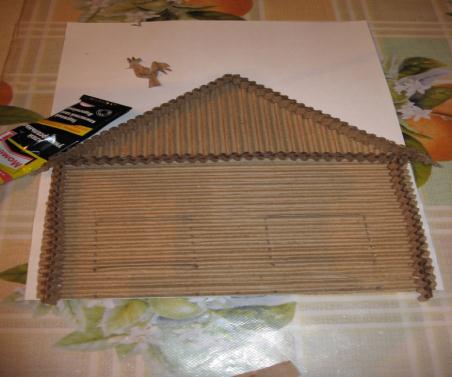 6. Приклеиваем наш домик на картон.
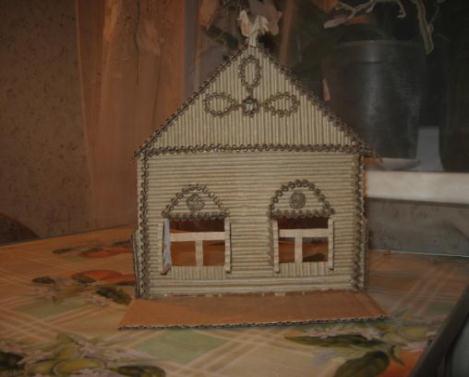 7. Вырезаем заборчик и снимаем один слой бумаги.
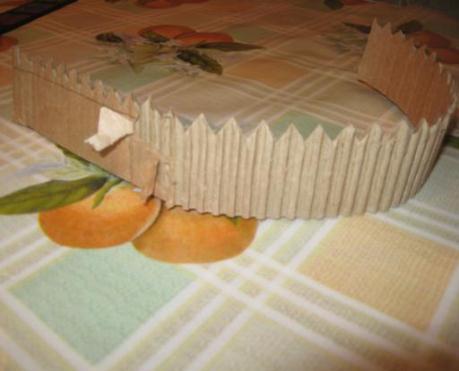 8. Приклеиваем заборчик к основе , на который стоит домик.
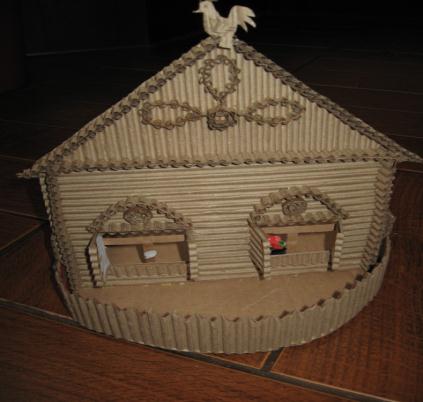 9.Украшаем заборчик цветочками из любого журнала. Ну, а на окошечке будет сидеть кошечка.
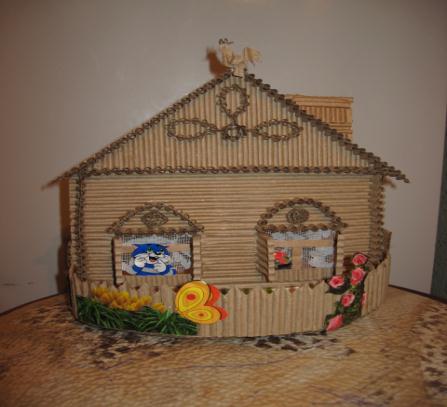